OGÓLNOPOLSKASIEĆ EDUKACYJNA 
role gminy/miasta, szkoły i operatora –
czyli jak najlepiej wykorzystać tę szansę?
Stanisław Derehajło, Dyrektor Centrum kontaktu OSE
Bohdan Pawłowicz – Dyrektor Marketingu, Dyrektor Komunikacji OSE
Internet w szkołach – stan obecny – geneza programu

40% jednostek oświatowych korzysta z szybkości do 10 Mbit/s. Nie pozwala to na  równoczesne korzystanie przez wszystkich uczniów z Internetu.
10Mbit/s uniemożliwia wdrożenie w szkołach nowoczesnych form kształcenia: wideokonferencji, streamingu video, w szczególności z korzystania z bibliotek audiowizualnych. Utrudnione jest również pobieranie oprogramowania. 
Duże różnice pomiędzy szybkością Internetu w poszczególnych jednostkach oświatowych utrudnia budowanie „Cyfrowej Edukacji”, która dla młodego pokolenia jest naturalna i ciekawsza.
W Polsce jest około 30 tys. szkół znajdujących się w ponad 19 tys. lokalizacji
Ogólnopolska Sieć Edukacyjna – cele

Podłączenie wszystkich szkół w Polsce do Internetu o szybkości 100Mbit/s, który dodatkowo będzie:
bezpieczny dla uczniów;
szybki;
bezpłatny dla samorządów.

Patronami programu są:
Ministerstwo Cyfryzacji – pomysłodawca i projektant Programu

Wykonawcą Programu będzie NASK
Rola NASK w budowie Ogólnopolskiej Sieci Edukacyjnej
NASK został wskazany w „Ustawie o OSE” jako podmiot odpowiedzialny za zapewnienie bezpiecznego i szybkiego Internetu we wszystkich szkołach kształcących osoby niedorosłe. 

 NASK przeprowadził pilotaż w 36 szkołach w celu przygotowania się do wypełnienia obowiązków z „Ustawy o OSE”.

Obecnie trwają już prace wdrożeniowe mające na celu obsługę 1500 lokalizacji szkół w 2018 r. 

Pierwsze szkoły powinny być przyłączane do Programu w maju 2018 r.
Szkoły w OSE – harmonogram podłączeń
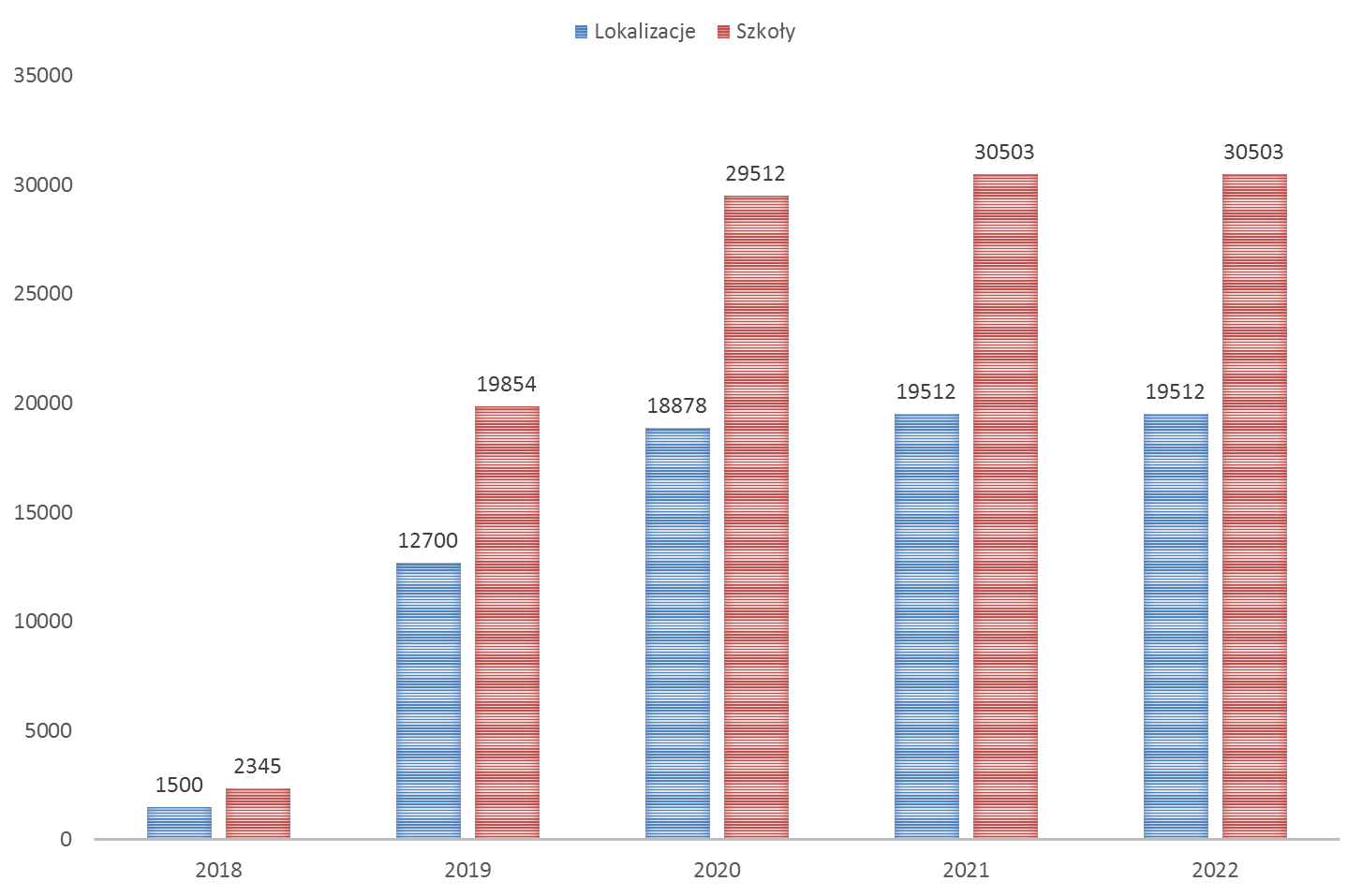 Jak powstanie sieć OSE
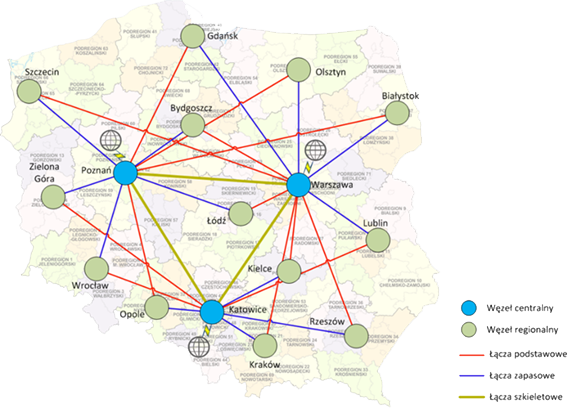 Projekt OSE zostanie wdrożony w oparciu o:
istniejącą infrastrukturę i jej modernizację. 
Infrastrukturę, wybudowaną przez Beneficjentów (operatorów) w ramach programu POPC. 
infrastrukturę po części wybudowaną dla celów OSE przez NASK,  wyłącznie w problematycznych lokalizacjach nie objętych programem POPC.
Architektura sieci OSE
Złożoność projektu, potrzeba agregowania ruchu i konieczność świadczenia wyspecjalizowanych usług bezpieczeństwa, wymaga stworzenia dedykowanej sieci, która umożliwi oferowanie usług i optymalną integrację zasobów.  
Sieć OSE  docelowo będzie stanowiło 16 węzłów wojewódzkich, w tym 3 węzły centralne  (Warszawa, Katowice, Poznań)
Przejściowo w 2018 r. sieć OSE będzie operować na terenie woj.  Wielkopolskiego, Łódzkiego oraz Mazowieckiego.
Ramy budowania OSE przez NASK
Produkty OSE
OSE będzie bezpłatnie zapewniać bezpieczny Internet dla Szkół o przepływności symetrycznej 100Mbit/s;
OSE zapewnia również 1 AP (Wi Fi) – klasy „operatorskiej” oraz 1 switch 24 portowy na każdą szkołę. 
Będzie również tą infrastrukturę utrzymywał w standardzie operatorskim tj. 24/5.
Bezpieczeństwo sieci i jej użytkowników.
Sposób wyboru kontrahentów
W ramach zakupów finansowych z Budżetu Państwa: Tryb PZP. Tą kwestie reguluje umowa dotacyjna Ministerstwo Cyfryzacji – NASK.
Dla łącz transmisji danych PZP przewiduje wyłączenie, jednakże zachowany zostanie tryb konkurencyjności 
W ramach zakupów finansowanych z POPC – tryb konkurencyjności.
Jak NASK może współpracować z samorządem?
Kiedy samorząd ma podłączone szkoły do sieci Miejskiej (MAN)
NASK musi ogłosić postępowanie przetargowe na zapewnienie łączy do szkoły. Ogłasza postępowanie na lokalizacje obsługiwane przez JST;
JST zgłasza się w postępowaniu przetargowym – składa ofertę na zapewnienie transmisji danych;
W przypadku dotacji unijnej na wybudowanie tej sieci – musi zakończyć się trwałość projektu (przychody od OSE);
Oferta (pod rygorem nieważności) powinna zawierać się w zdefiniowanym przez OSE budżecie:
227 zł / miesięcznie; 
406 zł jednorazowo;
Umowa przez 5 lat. Oznacza to, iż  w całym okresie ok. 14 tyś od lokalizacji.
Po wygranym przetargu OSE podpisuje z JST umowę na usługę dzierżawy transmisji 100Mbits/s łącznie z dodatkowym cennikiem za transmisję ponad 100Mbit/s.
Dziękujemy za uwagę
Więcej informacji:
www.ose.gow.pl